GPM Intersatellite Calibration (“X-CAL”) Status&Cooperation with GSICS
Tom Wilheit
Texas A&M University
& 
Arthur Hou
NASA/GSFC
GPM Intersatellite Working Group (aka X-CAL)

Make Radiances from Constellation Radiometers Physically Consistent
	Differences of Frequencies/Incidence Angles

Clean Up Other Problems (Pre-Screening)

Variety of Methods To Generate Two Point Recalibrations
	Unified set of Deltas

Tbnew = A*Tbold + B

Could Be More Complex Where Necessary.

Currently Have Consensus Calibration based on Windsat and TMI
Use TMI as Transfer Standard. (CC_1.1) (75% Windsat—25% TMI)
Consensus Calibration

Warm End Variance   TMI a little more than twice as large as WS (K**2)
Cold  End Variance     TMI a little more than three times as large as WS

Keep the numbers simple and round
        Windsat Gets 3 times the weight of TMI  (i.e. 75%WS/25%TMI)

Consensus Calibration 1.1

75% of Unified Deltas

TMI_CC_1.1
	10V	10H	19V	19H	21V	37V	37H
	0.23K	-1.25	-0.46	-2.40	-1.42	-2.43	-1.81
      @	163K	85	188	109	200	206	135
	-0.57K	-0.69	-0.90	-1.07	-2.53	-2.38	2.37
       @	281K	280	285	284	284	281	281

Negative #’s indicate TMI cold relative to Windsat
Models

No model is absolute truth.   (Love/Hate Relationship)

Atmosphere:  Rosenkranz
Ocean Surface: Elsaesser

Use Double Differences to Minimize Sensitivity to Model Choices
However:  Some Algorithms (i.e. TAMU, CSU) Tune to Models to Some Degree

If we use Goodness-of-Fit Metrics to Evaluate How Well We’re Doing
 	TMI CC_1.1 Works Better Than Uncorrected Windsat
	WS CC_1.1  Works WORSE Than Uncorrected Windsat

We’re Wrestling with Tuning Issue
From Steve Bilanow’s Presentationat March 2011 X-CAL meetingTMI Pointing Uncertainty Effects
“Prelaunch measure of TMI 10 V and10H boresight alignment offsets from a 49 degrees scan cone were reported at 0.555 and 0.185 degrees respectively. “ 
                                                                            Memorandum from Jim Shiue, 12/11/97”

When you do the trigonometry, this translates to increases of the Earth Incidence Angle for the two 10.7 GHz channels  of 0.649° and 0.216°.  (OK, a few too many significant figures)
Is it real?    (Yes)
Does it matter?   (Some and it Depends)
Recalibration Will Paper Over this Sort of Problem to Some Degree
TMI CC_1.2

We have CC_1.1 to work with now, can take necessary time for CC_1.2

More Rigorous/Defensible 

Error Model-Based Weights for Unified Deltas

More Consistent Data Handling

Include 10 GHz Angle Issue

Investigate Use of Other Radiative Transfer Models 
(e.g. CRTM)
Other Imaging Radiometers

AMSR-E
	Prescreening Completed   Small Scan Angle Dependence (ca.  0.25K P-P)
	Preliminary Set of Deltas
	Finalize by November 2011 Meeting
SSM/I  (F13, 14 &15)
	Beginning Prescreening,  Many Wild Points
	Refined Geolocation/Incidence Angles
	Beta Intercalibration Referenced to F13
SSMIS
	Awaiting FCDR from CSU
Future
	Anxiously awaiting Megha-Tropique & GCOM-W
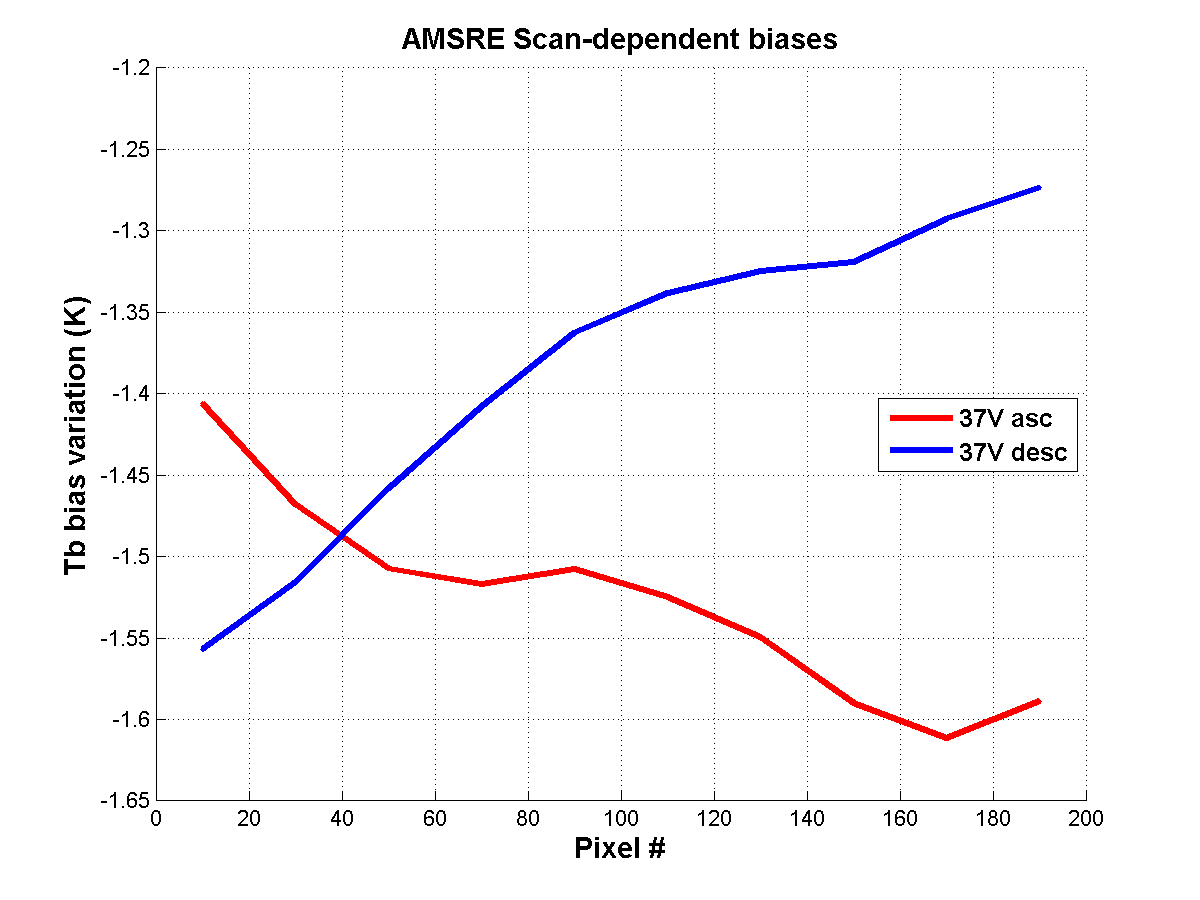 University of Central Florida Results
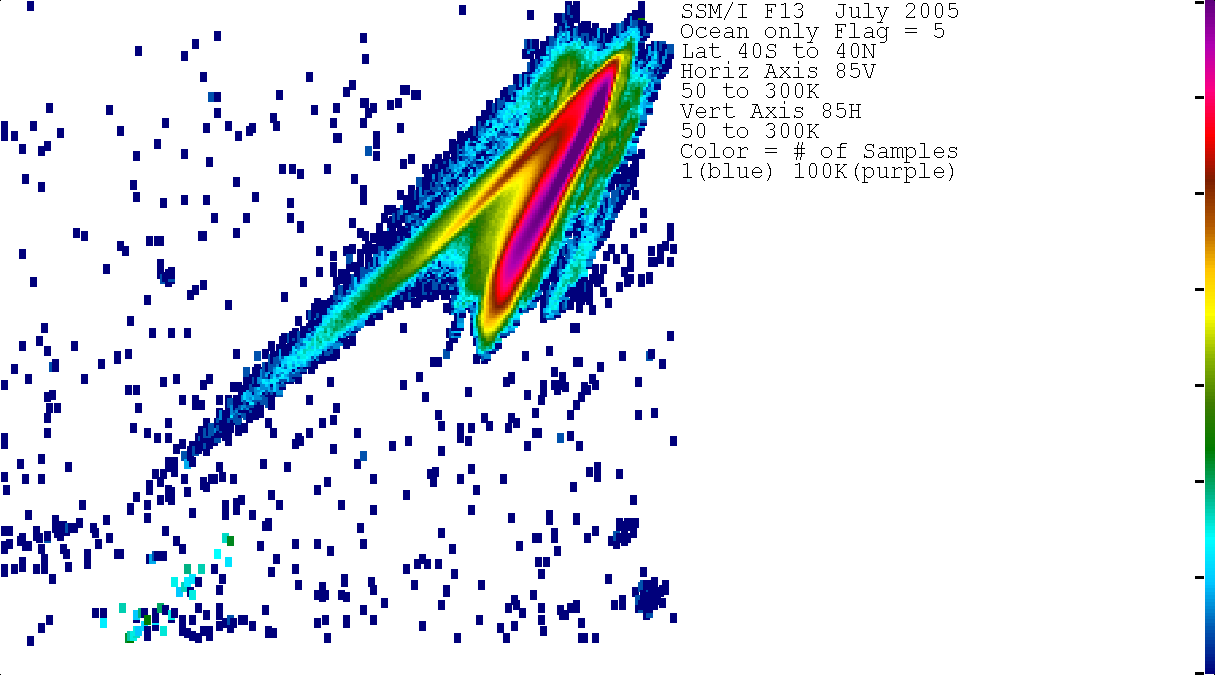 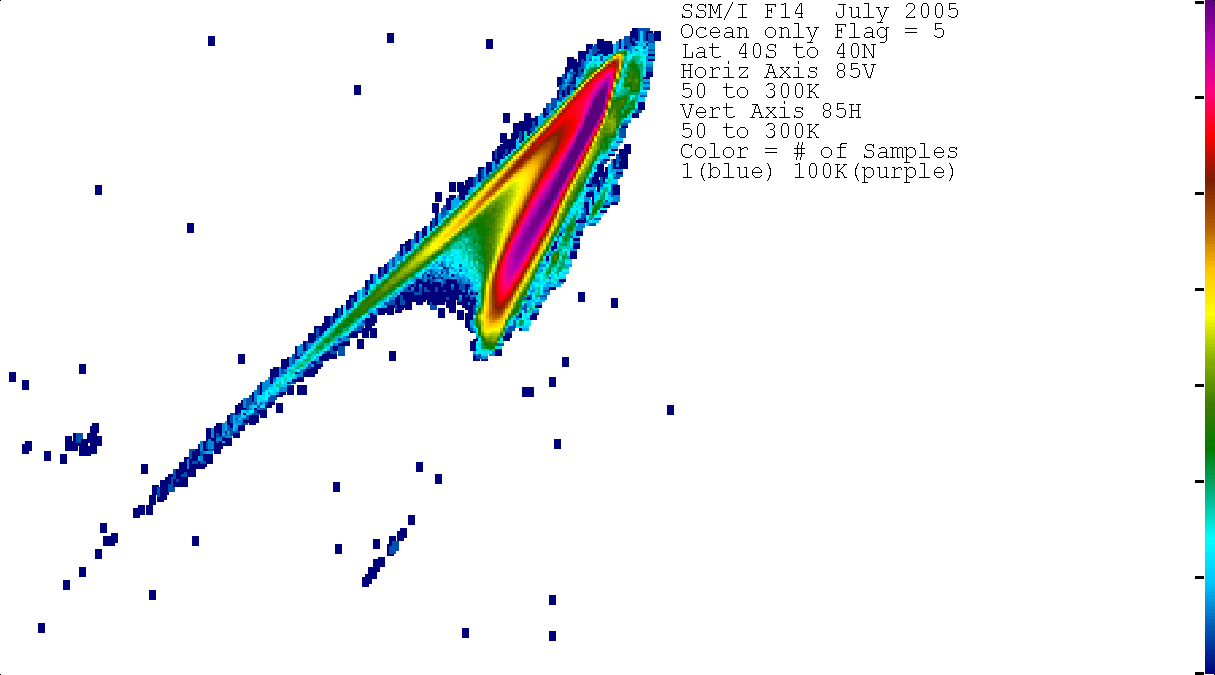 Water Vapor Sounders

Peter Bauer supplied data set from ECMWF Interim Analysis
    Observations, Corrections, Computed Tbs from Analysis and Forecast
    Intercomparisons of Operational Water Vapor Sounders Looked Quite 
     Consistent
     NOAA 15 was a mess.

Jim Wang Used DOE/ARM Data for Forward Calculations
    Bulk Comparisons Differed from ECMWF
    NOAA 15 Not So Bad

Detailed Comparisons showed Observations weren’t the Same
 	Different Data Versions

Versions May be More than a Nuisance Issue.
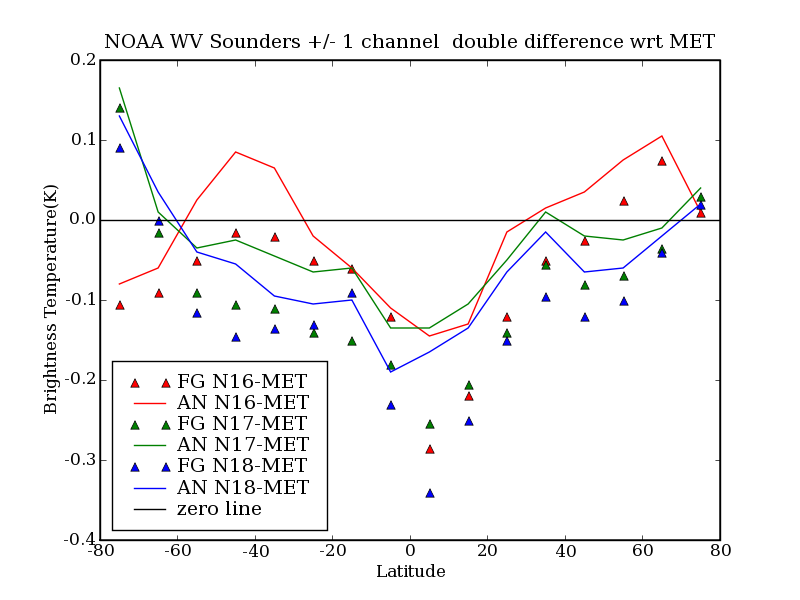 X-CAL /GSICS Cooperation

X-CAL Will Share Data, Models, Documentation, Results
	Level 1-C Recalibrated Product Publically Available
	Earlier Steps may have Externally Applied Restrictions
	Will Answer Reasonable Level of Questions
	Will Assist in Data Transfer (e.g. Take a Hard Drive to a Meeting)

We each can reduce our efforts in any area where it appears the other’s effort will serve our purposes.  This can certainly be negotiated.